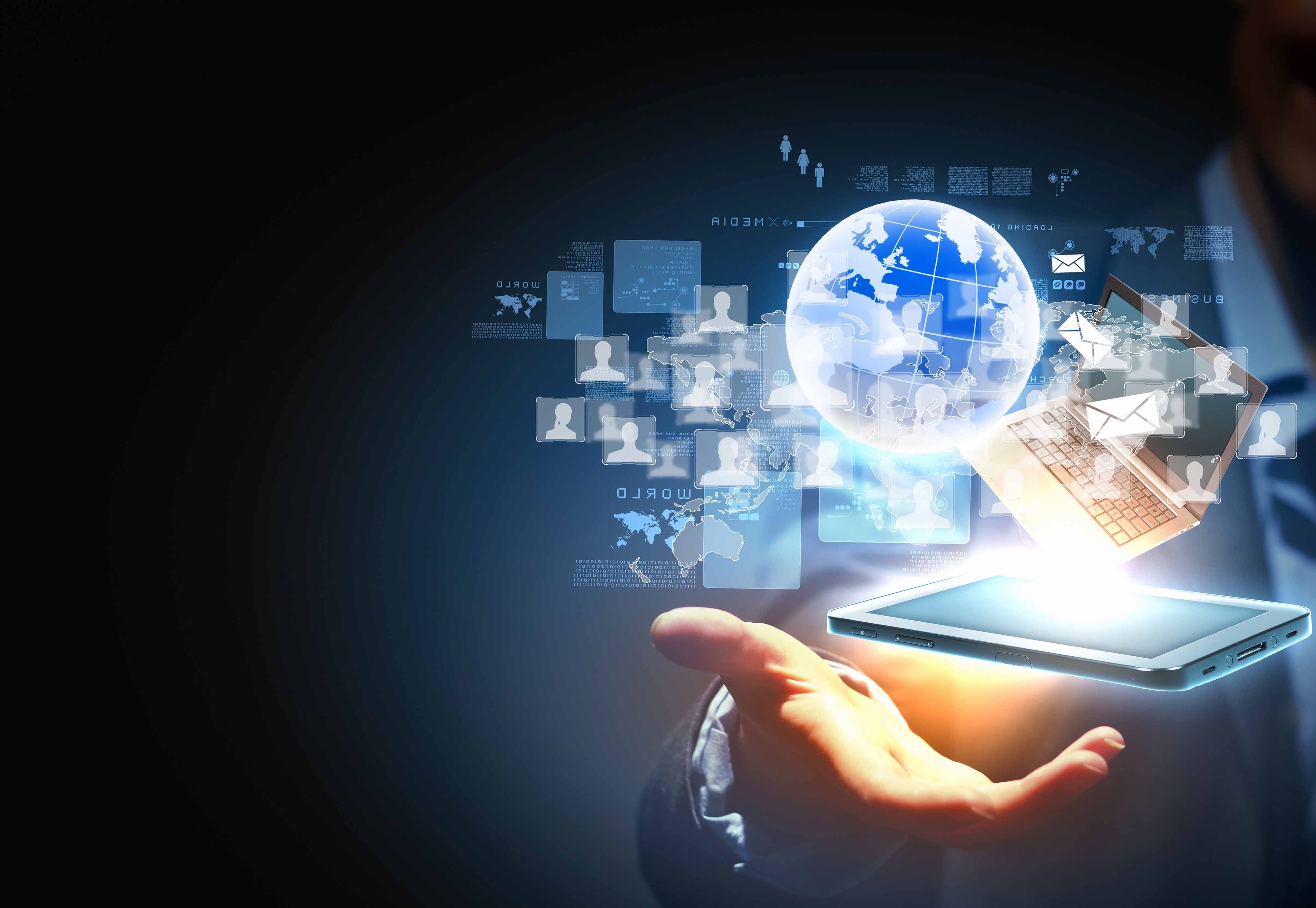 Mobile Learning 
and the 
Online Community 
of Inquiry
M. Cleveland-Innes
M. Ally
source: http://thefreemall.net/wp-content/uploads/2015/02/technology-news-4.jpg
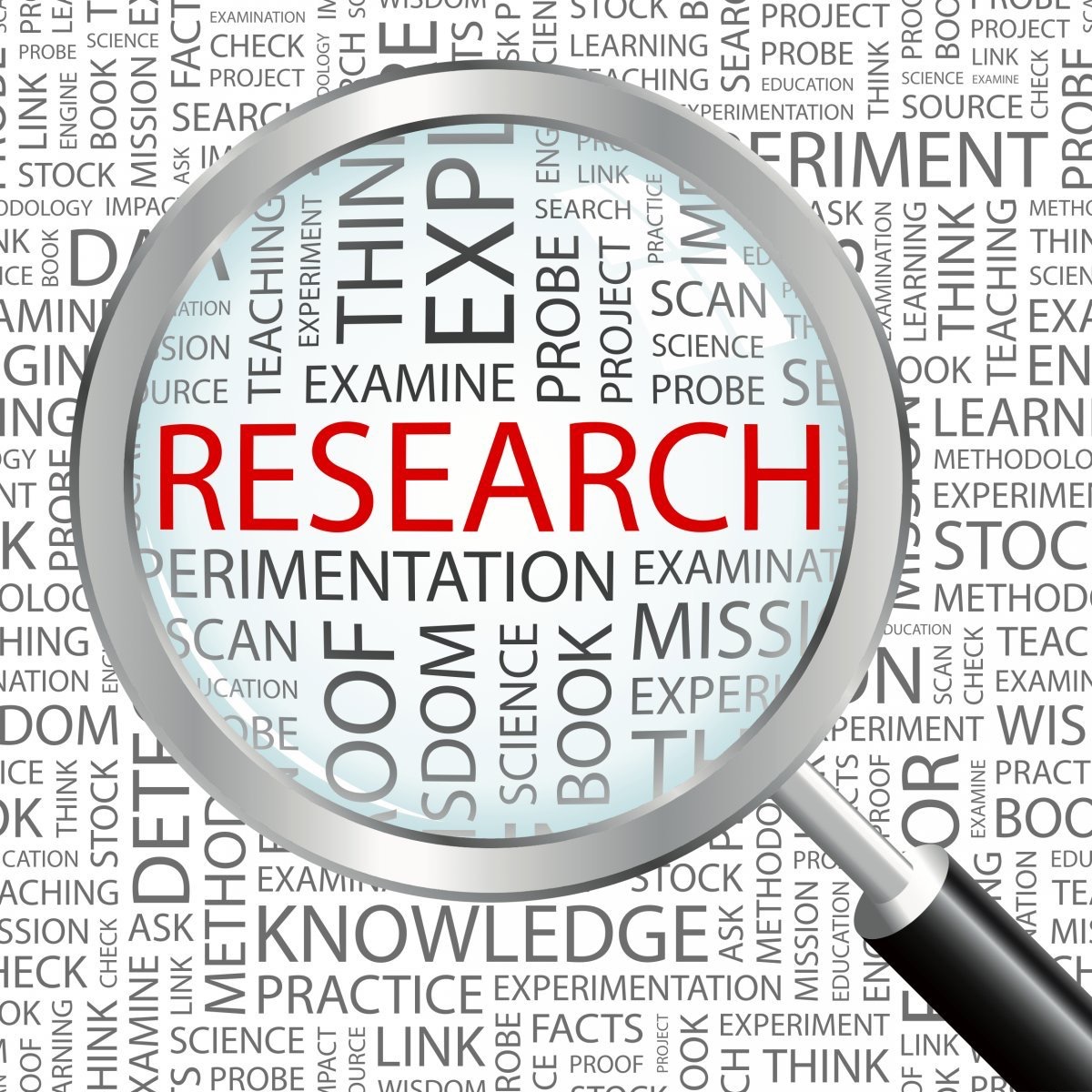 SSHRC funded research to examine:
extent of mobile device use to support learning in sample of online graduate students
relationship (if any) of mobile device use on emergence of four types of online presence for learning: 
social,
cognitive, 
teaching, and 
emotional presence
Image courtesy Maastericht University
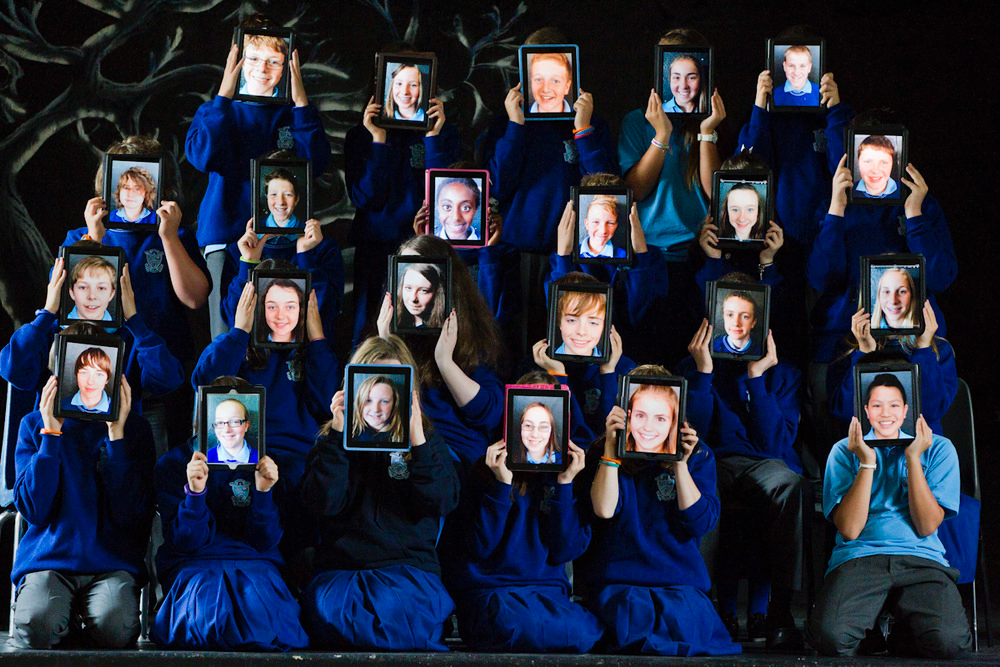 Context
Number of mobile subscriptions topped the seven billion mark in 2013; now projected to be higher that the human population.
Faille, M. & Morrison, K. (2013). Rise of the cellphone. National Post, April 9, 2013.

Mobile communication devices are used by students in higher education and particularly graduate students studying online.
Kim, S.H., Mims, C., and Holmes, K.P. (2006). An introduction to current trends and benefits of mobile wireless technology use in higher education. AACE Journal, 14(1): 77-100.

This research one step toward understanding how to design learning materials for delivery on mobile communication devices and consider key practice implications.
Ally, M. (Ed.). (2009). Mobile learning: Transforming the delivery of education and training. Athabasca University Press.
Source: https://maxwellphotographyblog.files.wordpress.com/2012/09/wriggle_digital_schoolbag_delivery_mx_-1-scaled10001.jpg
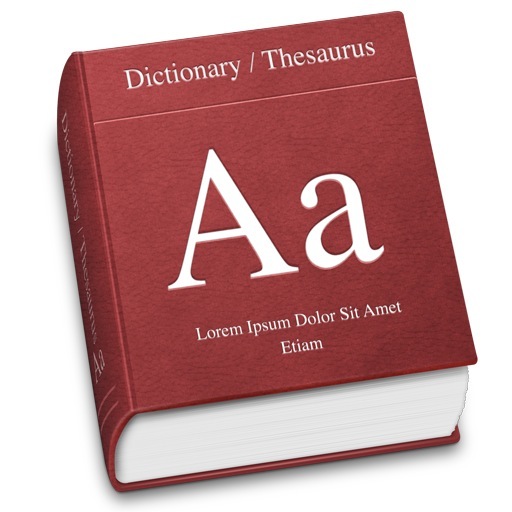 “Nomadicity"
The tendency of a person, or group of people, to move with relative frequency. 

Also means that learner can easily access electronic services, other learners/teachers/coaches/mentors, and various learning materials with their mobile devices while they are on the move. 

Kleinrock, L. (1996) Nomadicity: Anytime, Anywhere in a Disconnected World. Mobile Networks and Applications, 1, 4, 351–357.
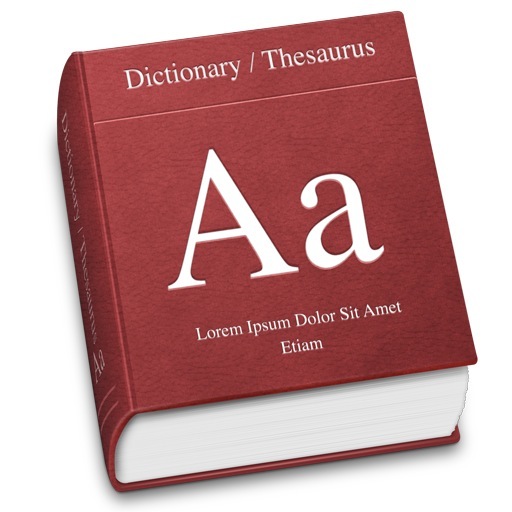 “Nomadic Learning"
A form of learning in which a learner has continuity of service across different sessions, and possibly, different locations. 

For example: a learner may have a different teacher every year; different colleagues every course, and a learner may change institutions from time to time. 

Learning using mobile devices is now added to this definition – location is no longer fixed.

Sarrab, M., Elgamel, L., & Aldabbas, H. (2012). Mobile learning (m-learning) and educational environments. International journal of distributed and parallel systems, 3(4), 31-38.
Online Community of Inquiry
Mobile Learning
How does what we know of CoI apply to mobile learning?
Mobile technology allows unprecedented permutations and concatenation of innovations in communication at the levels of place and space, individual, group and mass, and creative new services offered from a range of entities from amateur creators to gigantic corporations,… In contrast to computer and internet technology, social science research on mobile communication technology has not caught on quickly among the scholarly community.
Katz, J. E. (2006). Mobile communication and the transformation of daily life: The next phase of research on mobiles. Knowledge, Technology & Policy, 19(1), 62-71.
The FRAME Model
Usability:How the learner interacts with the device
Mental, emotional& physiological characteristics
Technical 
Characteristics
Specifications 
physical, electronic
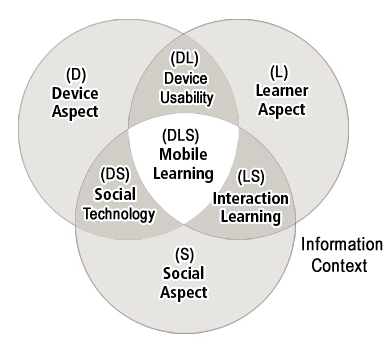 Constructivism
How the learnerinteracts with others(teachers, students, others within his/her socio-cultural environment
Information transferHow data and information is transferredbetween people & systems
The learning system
rests within a context of data or informationwaiting to be transformedinto meaning
Social & culturalCharacteristics
Koole, M. L. (2009). A model for framing mobile learning. Mobile learning: 
Transforming the delivery of education and training, 1(2), 25-47.
Emotional Presence 
Instructors can model emotional response (Brookfield, 2006), explain its role in the instructor’s own learning (Kort, Reilly & Picard, 2001), teach how to bring emotion to consciousness and make use of the emotional state in a learning situation (Campbell & Cleveland-Innes, 2005).
Social Presence
The ability of participants to identify with the community (e.g., course 
of study), communicate purposefully in a trusting environment, and develop inter-personal relationships by way of projecting their individual personalities.
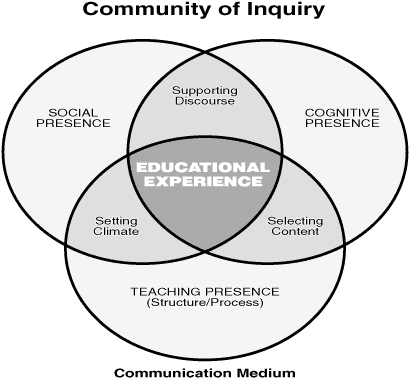 Cognitive Presence
The extent to which learners are able to construct and confirm meaning through sustained reflection and discourse in a critical community of inquiry.
Teaching Presence
The design, facilitation and direction of cognitive and social processes for the purpose of realizing personally meaningful and educationally worthwhile learning outcomes
[Speaker Notes: ….. maps and defines educational presence. A community of inquiry is more than a social community and more than the magnitude of interaction among participants. A community of inquiry is the integration of cognitive, social and teaching presence. Considered together, the three presences address the qualitative nature of interactive inquiry consistent with the ideals of higher education. To appreciate interaction and the quality of learning outcomes, one must understand how cognitive, social and teaching presence come together to create a purposeful community of inquiry.  Garrison, Anderson & Archer (2000)]
Methods
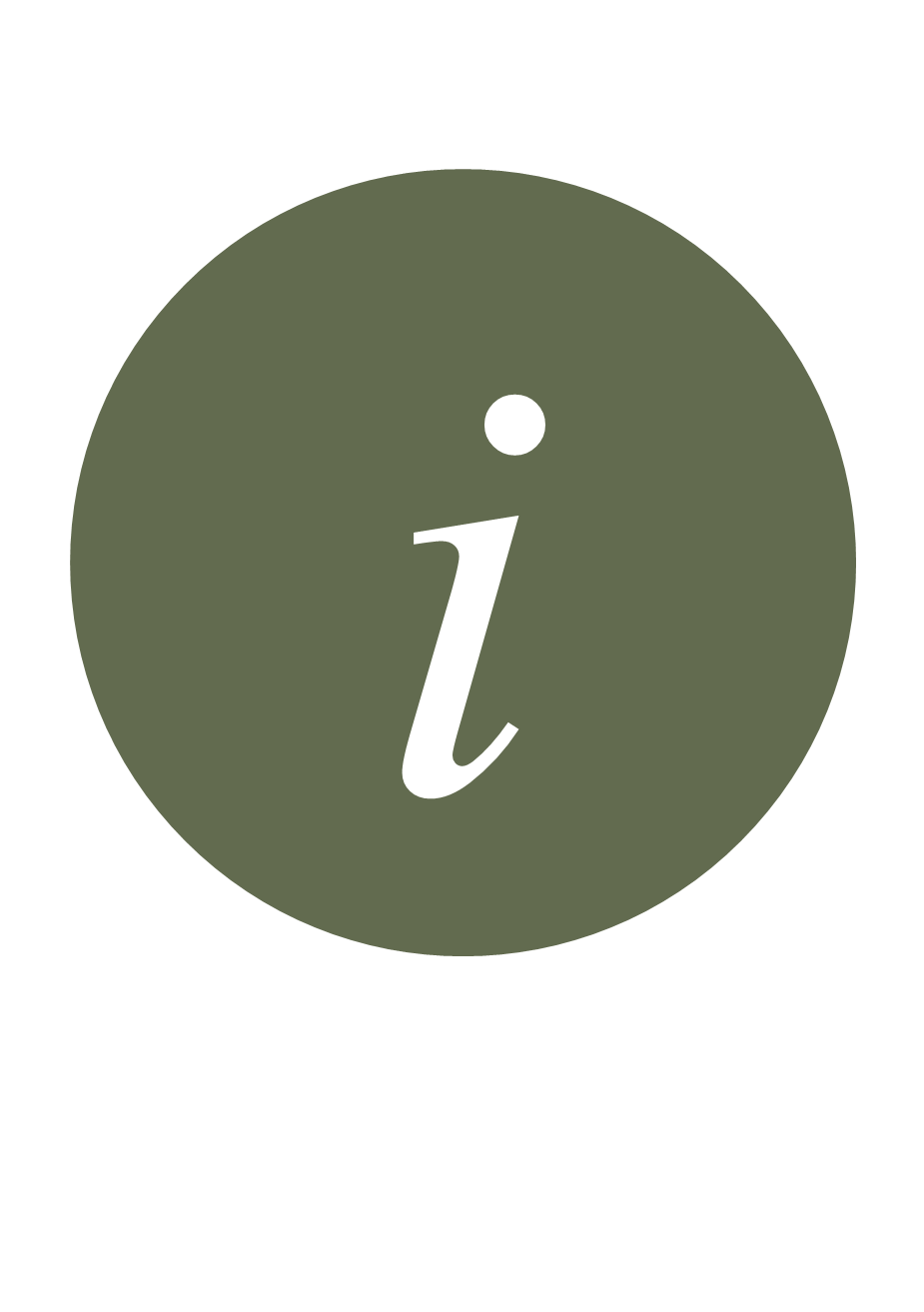 Employed a quantitative survey design, using a validated instrument measuring the four presences of a community of inquiry, controlling for the use of mobile devices, the use of mobile devices for learning, and the demographic variables age and gender.  The unit of analysis is was the individual student and the time-frame was a single snap-shot assessment.
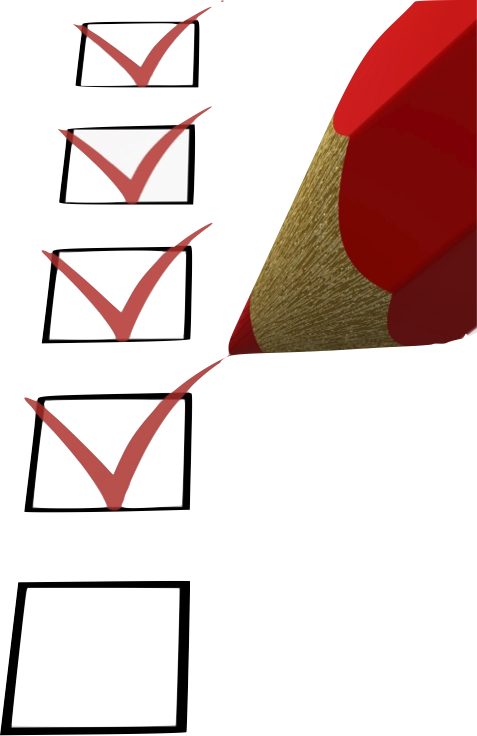 Methods
Initial statistical analysis using SPSS version 20
Provided frequency and descriptive data to allow for data overview and cleaning.  
Principal components analysis
Performed on survey responses received from 540 students.  
Items not loading according to theoretical premises were deleted from the data set before further analysis was completed.  
T-tests for differences between means and regression analysis of the dependent variables of all four presences
Employed for independent variables of mobile device use, age and gender.
Users
Principle Components Analysis
Principle Components Analysis
Principle Components Analysis
Principle Components Analysis
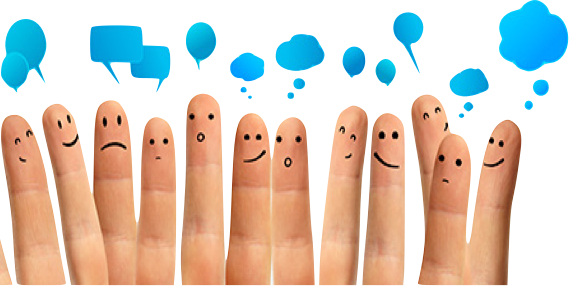 Social Presence
Mobile device use for learning has a positive and significant effect on Social Presence. This effect remains when controlling for age and gender.
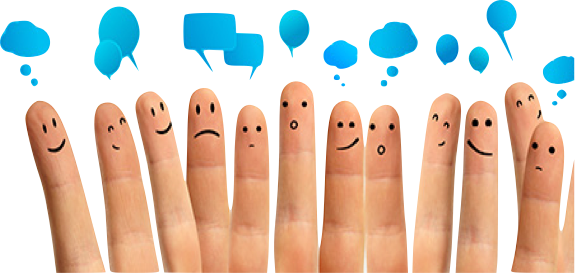 Source: Source: http://usabilitygeek.com/wp-content/uploads/2012/07/USEFul–A-Framework-To-Automate-Website-Usability-Evaluation-Conclusion.jpg
Teaching Presence
Use of mobile device has an impact on Teaching Presence when controlling for gender and age. However gender has no impact on use of mobile device and TP.
Source: http://www.hopefulwoman.com/wp-content/uploads/2013/04/6a00d8341bf67c53ef017616bef34e970c-800wi.jpg
Cognitive Presence
Mobile device for learning has a positive and significant effect on Cognitive Presence. This effect remains when controlling for age and gender.
Source: http://cdn2.hubspot.net/hub/335033/file-1189217334-jpg/LC_Images_/cognitive_brainarrows.jpg
Emotional Presence
Gender is a significant predictor of Emotional Presence scores, but age and mobile device use is not.
EP scores for women higher than men, and the effect in regression analysis is moderate but statistically significant.
Mobile device use has no impact on EP scores.
Source: https://iamsimplyblessed.files.wordpress.com/2013/12/original.jpg
Conclusions
Results from the other three presences show a change in scores
based on the use of mobile devices for learning,
but not for general mobile device use. 
Evidence from this study of presence and use of mobile devices confirms:
the impact of mobile device use for learning  on social and cognitive presence 
the existence of emotional presence as a separate element in the online and mobile experience
a significant gender effect on emotional presence.
Source: http://usabilitygeek.com/wp-content/uploads/2012/07/USEFul–A-Framework-To-Automate-Website-Usability-Evaluation-Conclusion.jpg